Ultrasound-based Visual Servoing
Group 8
Team Members: Michael Scarlett
Mentors: Bernhard Fuerst, Prof. Navab
March 31, 2015
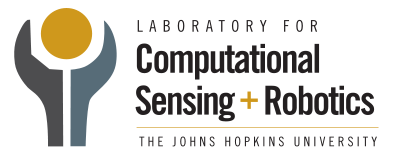 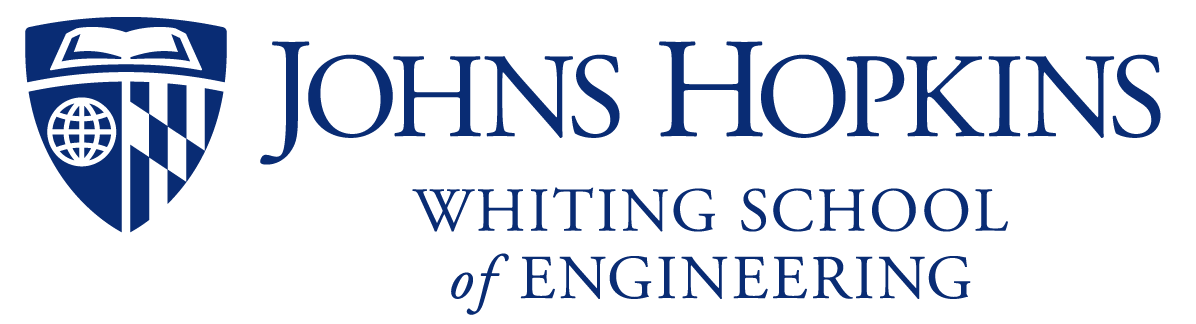 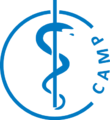 Topic – Ultrasound Visual Servoing
Automatic feedback control of robot as a function of input image and reference image
Use current ultrasound volume to automatically move robotic ultrasound probe to volume of interest
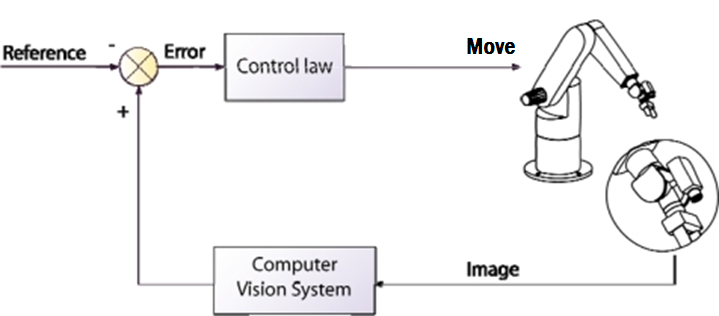 Current ultrasound volume
Volume of interest
Move
Final position
Current position
Topic – Ultrasound Visual Servoing
Doctor chooses volume of interest within reference image
Use current ultrasound volume to find transformation to volume of interest
Move ultrasound probe
Repeat 2-3 until error is small
Ultrasound probe
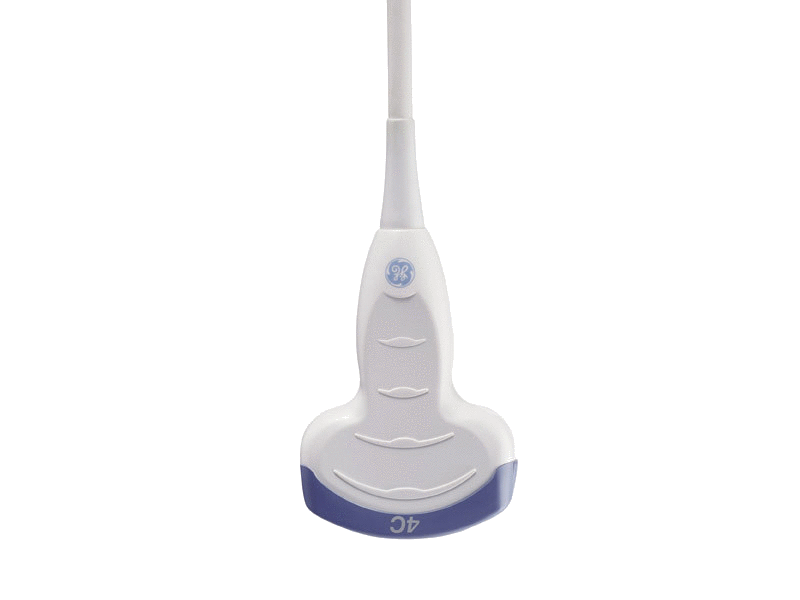 Volume of interest
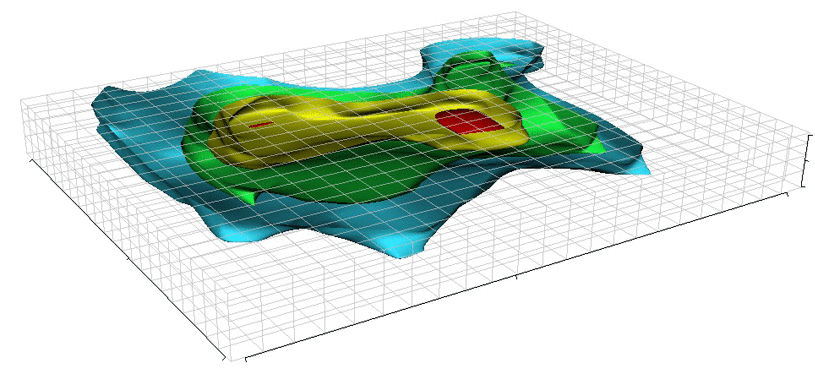 R, t
Ultrasound volume
Reference image
Motivation
During procedure, reference image differs from current anatomy due to deformations and organ movement
Robotic ultrasound provides superior dexterity relative to hand-held ultrasound and allows 3D reconstruction
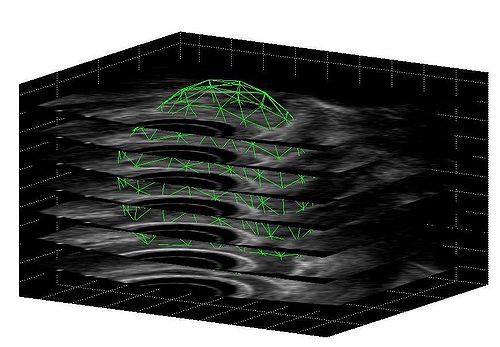 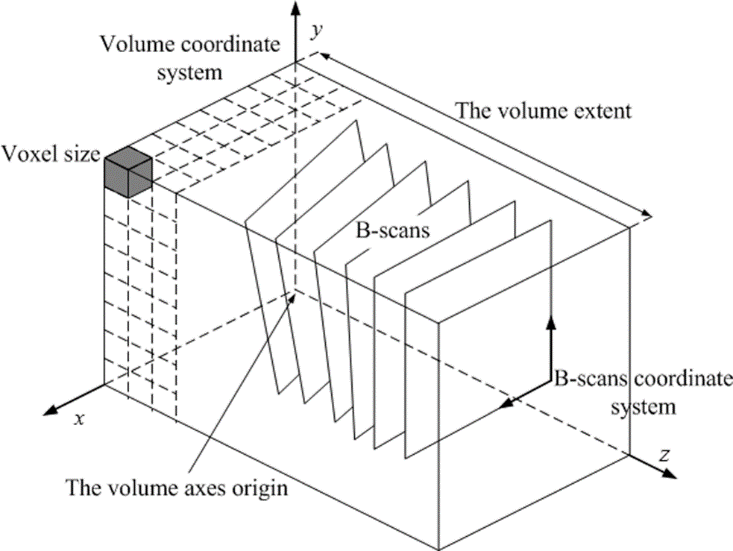 Project Goal
ImFusion plugin that uses visual servo control of KUKA robot to move ultrasound probe to volume of interest
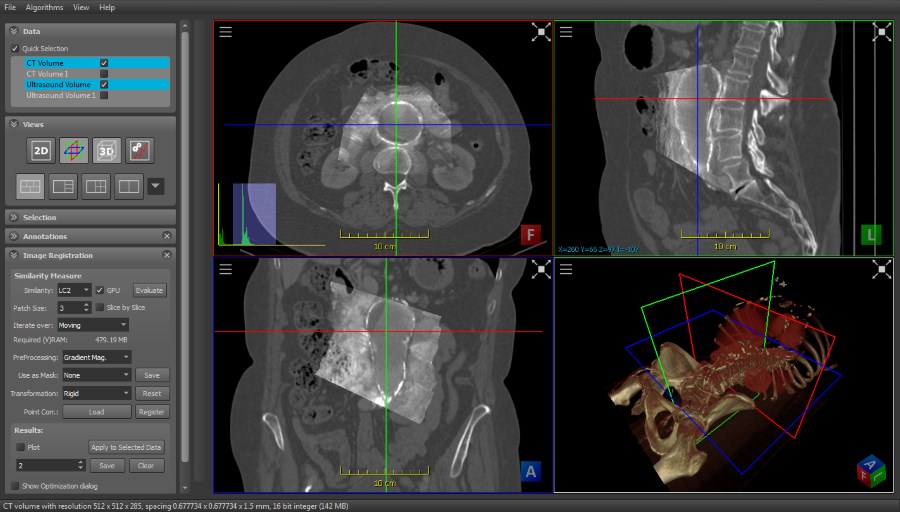 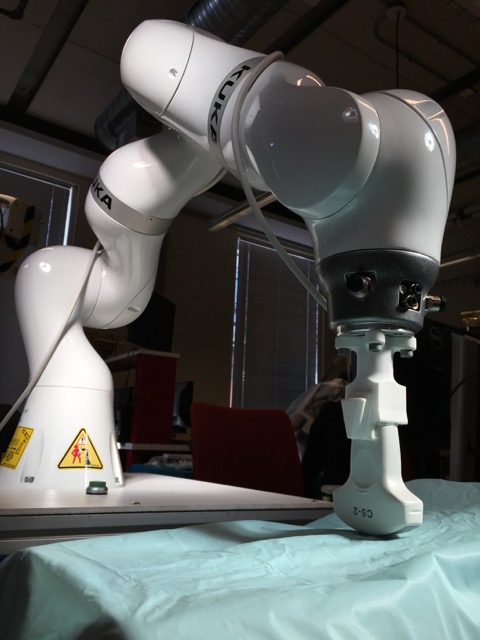 System Setup
User interface
Select volume of interest
Workstation
Visual servo control of robot
KUKA robot
Movement of ultrasound probe and current position
Ultrasound probe
Acquire ultrasound image
Ultrasound phantom
Experimental testing and validation
Image Analysis (ImFusion)
A
Volume of interest
Similarity measure
Optimizer
Bi
“Tracked” ultrasound slices
B
T(B)
3D ultrasound image compounding
Interpolator
Transform
Robot communication (ROS and KUKA Sunrise)
no
ROS core
ImFusion ROS node
Is |T| small?
Ultrasound probe
Move KUKA
yes
Sunrise.Connectivity
Sunrise.Connectivity ROS node
END
KUKA Robot
Current progress – ROS
ROS acts as middleware that decouples software components and enables message passing between processes
ROS consists of master coordination node and publisher/subscriber nodes that post and receive messages
ROS core
Subscriber: I heard “Hello World”
Publisher: “Hello World”
Current progress – ROS
Need ROS to be compatible with ImFusion SDK, but Windows support for ROS is currently experimental
Compile ROS and its dependencies from source using WinRos
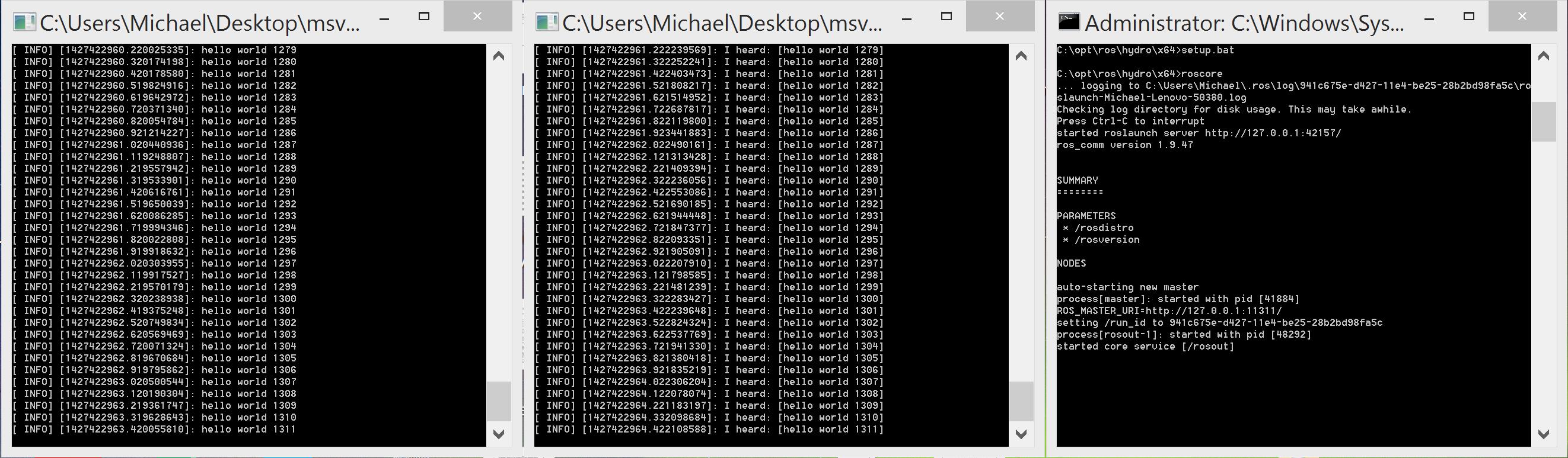 Current progress – ROS
A standard way is needed of communicating transformations
Use Pose message which consists of a 3D point and a quaternion
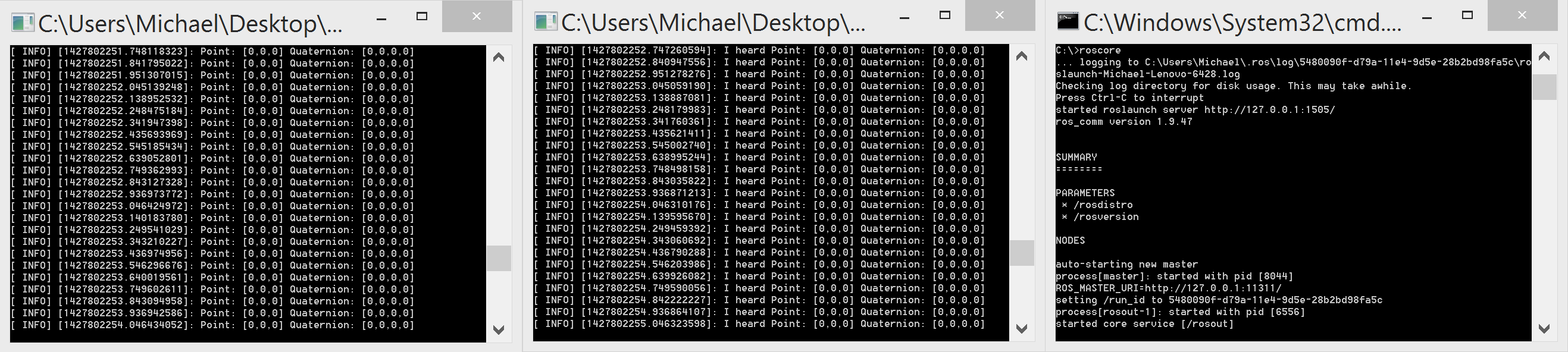 Current progress – ROS
3D rotation matrix can be represented as a unit quaternion
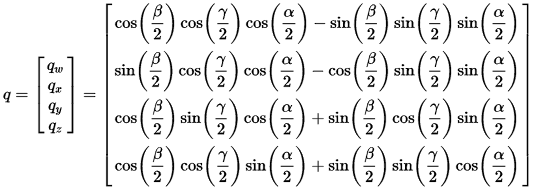 Current progress – ROS
Currently working on ROS plugin for ImFusion
Collaborate with other students who are creating a ROS node for KUKA Sunrise which will accept a Pose message
ROS core
KUKA Sunrise
ImFusion ROS node
Deliverables
Minimum
ImFusion plugin for communication between ImFusion and KUKA robot
ImFusion plugin for automated registration of ultrasound volume with volume of interest to obtain transformation
Ultrasound probe
ROS core
KUKA Sunrise
KUKA robot
ImFusion ROS node
Transformation
Volume of interest
Deliverables
Expected
Given an initial location adjacent to phantom and volume of interest, move robotic ultrasound probe to location of volume of interest
Perform validation of path planning on different ultrasound phantoms
Evaluate performance of different registration techniques
Provide documentation of completed portions
Ultrasound probe
Motion planning
ROS core
KUKA Sunrise
KUKA robot
ImFusion ROS node
Transformation
Volume of interest
Deliverables
Maximum
Integrate Kinect sensor with visual servoing system
Given the volume of interest and initial location away from phantom, move robotic ultrasound probe to location of volume of interest
Kinect sensor
Ultrasound probe
Motion planning
ROS core
KUKA Sunrise
KUKA robot
ImFusion ROS node
Transformation
Volume of interest
Original timeline
Revised timeline
Dependencies
Resolved
Ability to meet mentors
Workstation with ImFusion and KUKA robot
Ultrasound probe and phantoms
Kinect sensor
Additional
Collaborate with other students to create ROS node for KUKA Sunrise
Reading list
Abolmaesumi P, Salcudean SE, Zhu WH. Visual servoing for robot-assisted diagnostic ultrasound. Proc 22nd Annu Int Conf IEEE Eng Med Biol Soc (Cat No00CH37143). 2000;4:2532-2535. doi:10.1109/IEMBS.2000.901348.
Abolmaesumi P, Salcudean S, Sirouspour MR, DiMaio SP. Image-guided control of a robot for medical ultrasound. IEEE Trans Robot Autom. 2002;18(1):11-23. doi:10.1109/70.988970.
Bischoff R, Kurth J, Schreiber G, et al. The KUKA-DLR Lightweight Robot arm – a new reference platform for robotics research and manufacturing. In: Joint 41th Internatiional Symposium on Robotics and 6th German Conference on Robotics.; 2010:741-748.
Chaumette F, Hutchinson S. Visual Servo Control. IEEE Robot Autom Mag. 2007;1(March):109-118.
Chatelain P, Krupa A, Navab N. Optimization of ultrasound image quality via visual servoing. 2015.
Choset H. Principles of Robot Motion: Theory, Algorithms, and Implementation. (Choset HM, ed.). MIT Press; 2005:603. Available at: http://books.google.com/books?id=S3biKR21i-QC&pgis=1. Accessed October 27, 2014.
Reading list
Conti F, Park J, Khatib O. Interface Design and Control Strategies for a Robot Assisted Ultrasonic Examination System. Khatib O, Kumar V, Sukhatme G, eds. Exp Robot. 2014;79:97-113. doi:10.1007/978-3-642-28572-1.
Fuerst B, Hennersperger C, Navab N. DRAFT : Towards MRI-Based Autonomous Robotic US Acquisition : A First Feasibility Study.
Gardiazabal J, Esposito M, Matthies P, et al. Towards Personalized Interventional SPECT-CT Imaging. In: Golland P, Hata N, Barillot C, Hornegger J, Howe R, eds. Medical Image Computing and Computer-Assisted Intervention – MICCAI 2014.Vol 8673. Lecture Notes in Computer Science. Cham: Springer International Publishing; 2014:504-511. doi:10.1007/978-3-319-10404-1.
Janvier M-A, Durand L-G, Cardinal M-HR, et al. Performance evaluation of a medical robotic 3D-ultrasound imaging system. Med Image Anal. 2008;12(3):275-90. doi:10.1016/j.media.2007.10.006.
Krupa A. Automatic calibration of a robotized 3D ultrasound imaging system by visual servoing. In: IEEE International Conference on Robotics and Automation, 2006.Vol 2006.; 2006:4136-4141. doi:10.1109/ROBOT.2006.1642338.
Reading list
Nakadate R, Matsunaga Y, Solis J. Development of a robot assisted carotid blood flow measurement system. Mech Mach Theory. 2011;46(8):1066-1083. Available at: http://www.sciencedirect.com/science/article/pii/S0094114X11000607. Accessed August 25, 2014.
Schreiber G, Stemmer A, Bischoff R. The Fast Research Interface for the KUKA Lightweight Robot. In: IEEE Workshop on Innovative Robot Control Architectures for Demanding. ICRA; 2010:15-21.
Shepherd S, Buchstab A. KUKA Robots On-Site. McGee W, Ponce de Leon M, eds. Robot Fabr Archit Art Des 2014. 2014:373-380. doi:10.1007/978-3-319-04663-1.
Tauscher S, Tokuda J, Schreiber G, Neff T, Hata N, Ortmaier T. OpenIGTLink interface for state control and visualisation of a robot for image-guided therapy systems. Int J Comput Assist Radiol Surg. 2014. doi:10.1007/s11548-014-1081-1.
Thank You